E.O. 7
VOCABULARY
Apartheid
Nelson Mandela fought against apartheid in South Africa.
Definition: policy of strict racial segregation in South Africa
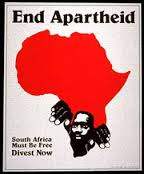 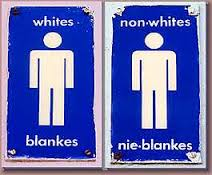 Desertification
Land in Africa has frequently undergone desertification. 
Definition: process by which fertile or semi-desert land becomes desert
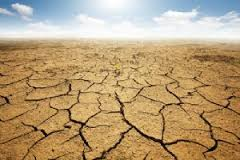 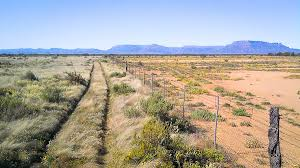 Embargo
The United Nations will frequently place sanctions and embargos on uncooperative nations.
Definition: ban on trade
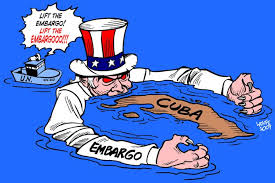 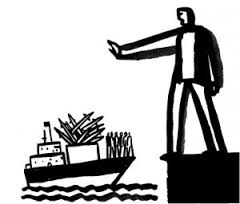 Ethnic Cleansing
Genocide is a synonym for ethnic cleansing.
Definition: killing or forcibly removing people of certain ethnic groups
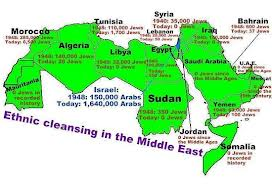 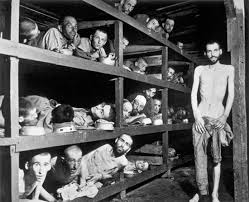 Euro
Many nations use the euro.
Definition: currency used by nations of the European Union
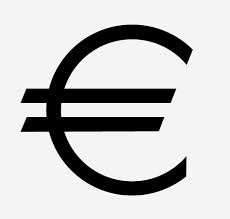 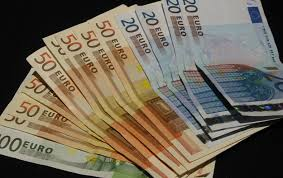 Interdependence
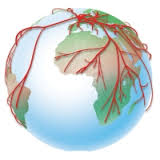 The United States and many developing nations are interdependent.
Definition: mutual dependence of countries on resources, goods, and knowledge
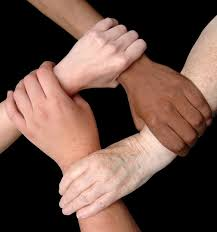 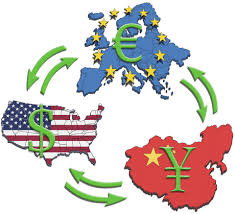 Jihad
Many Muslims use jihad to promote Islam.
Definition: vigorous, emotional crusade for an idea or principle
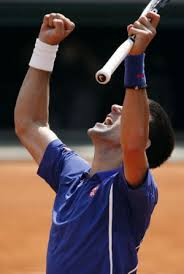 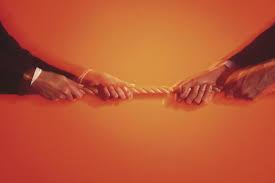 Modernization
Imperialism helped with modernization.
Definition: building a stable government while developing a country economically
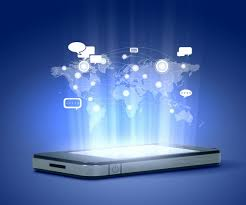 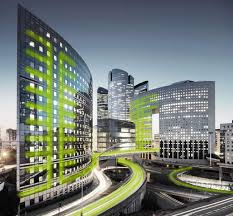 Multinational Corporation
Wal-mart is a multinational corporation.
Definition: enterprise with branches in many countries
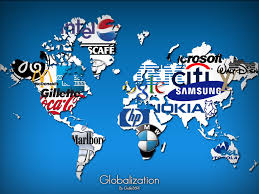 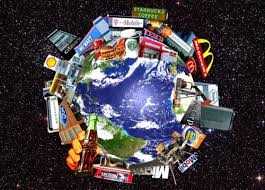 Partition
Berlin, Germany was partitioned after WWII.
Definition: to divide
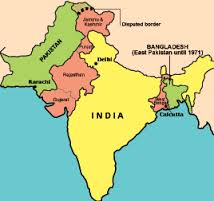 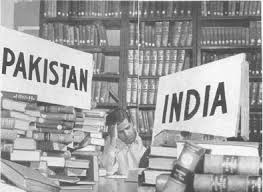 Recession
The U.S. and many other nations experienced a recession in 2008.
Definition: period of reduced economic growth
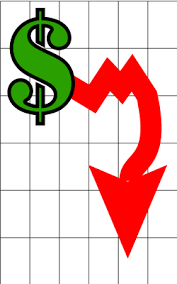 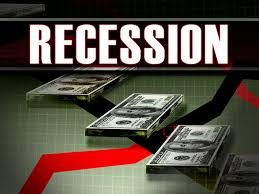 Deficit
The United States government is currently experiencing a major deficit.
Definition: gap between what a government spends and what it takes in
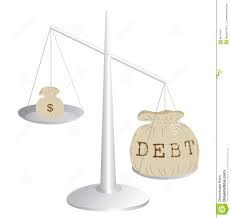 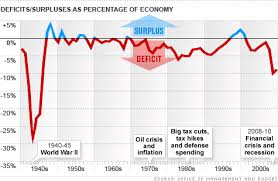